PHY 742 Quantum Mechanics II
12-12:50 PM  MWF  Olin 103
Plan for Lecture 5
Approximate solutions for stationary states 
Perturbation theory examples (Chap. 13) –


The Van der Waals interaction
The Zeeman and Paschen-Back effects
The hyperfine interaction
1/21/2022
PHY 742 -- Lecture 5
1
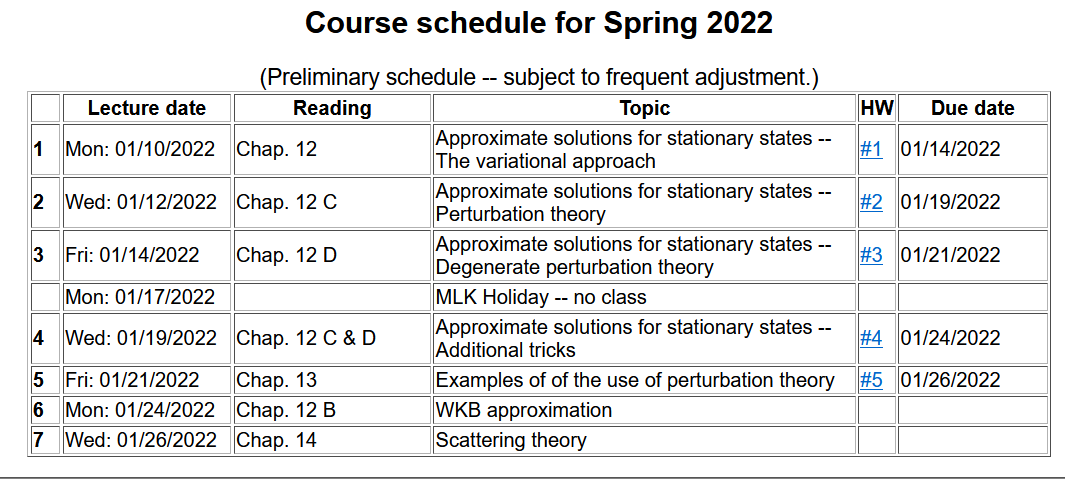 1/21/2022
PHY 742 -- Lecture 5
2
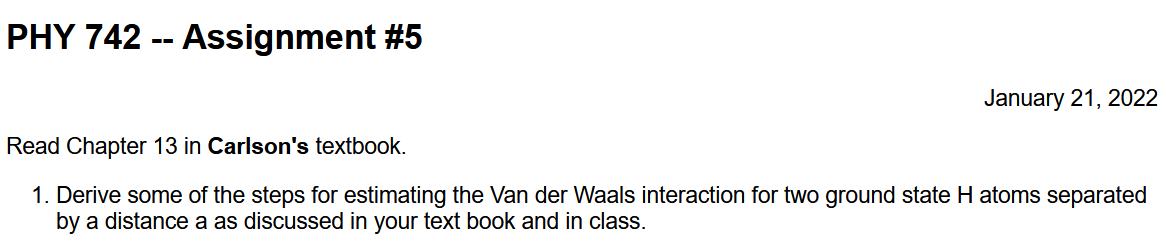 1/21/2022
PHY 742 -- Lecture 5
3
The Van der Waals interaction –
      The dominant interaction between two neutral but polarizable systems
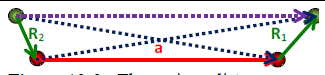 1/21/2022
PHY 742 -- Lecture 5
4
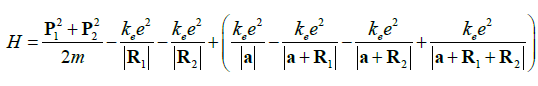 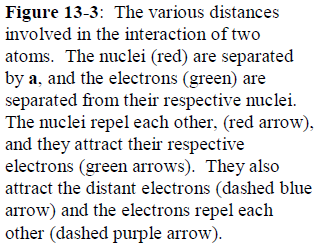 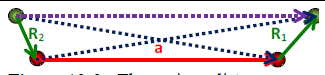 1/21/2022
PHY 742 -- Lecture 5
5
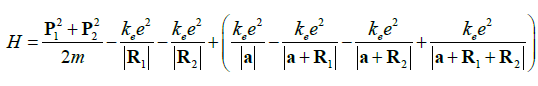 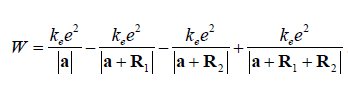 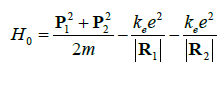 Perturbation Hamiltonian
Zero order Hamiltonian
1/21/2022
PHY 742 -- Lecture 5
6
Leading contributions to perturbing Hamiltonian
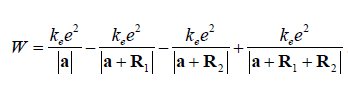 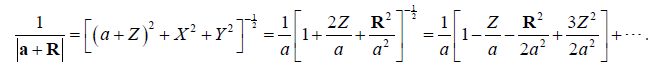 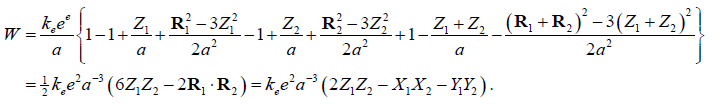 1/21/2022
PHY 742 -- Lecture 5
7
1/21/2022
PHY 742 -- Lecture 5
8
Your textbook uses several approximations to estimate
HW #5  involves examining this result
1/21/2022
PHY 742 -- Lecture 5
9
Now consider the effects of a uniform magnetic field on atom which has angular momentum and spin --
1/21/2022
PHY 742 -- Lecture 5
10
Degenerate perturbation theory example for effects of a constant magnetic field B on an atom
1/21/2022
PHY 742 -- Lecture 5
11
Degenerate perturbation theory example for effects of a constant magnetic field B on an atom – including the effects of spin-orbit interaction
1/21/2022
PHY 742 -- Lecture 5
12
Perturbation theory treatment of uniform and constant magnetic fields on atomic states -- continued
1/21/2022
PHY 742 -- Lecture 5
13
l=0
l=1
1/21/2022
PHY 742 -- Lecture 5
14
1/21/2022
PHY 742 -- Lecture 5
15
1/21/2022
PHY 742 -- Lecture 5
16
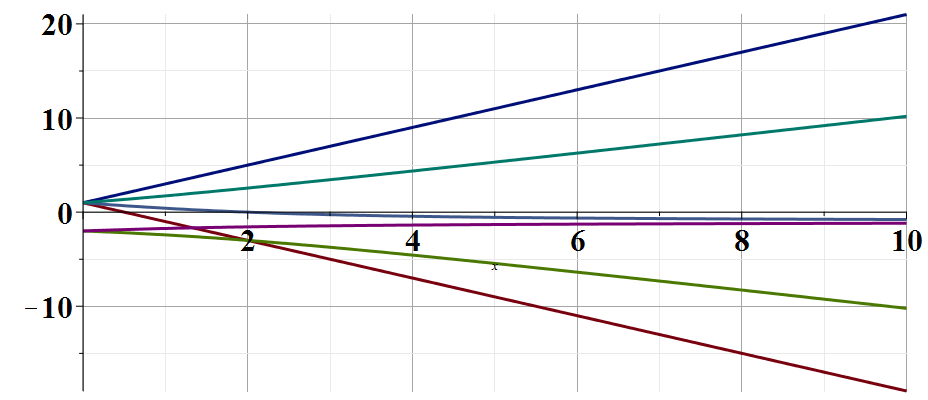 E/g
1/21/2022
PHY 742 -- Lecture 5
17
Now consider internal magnetic fields within an atom

In PHY 712 we will derive the famous hyperfine interaction potential --
1/21/2022
PHY 742 -- Lecture 5
18
1/21/2022
PHY 742 -- Lecture 5
19